Template
LOGO
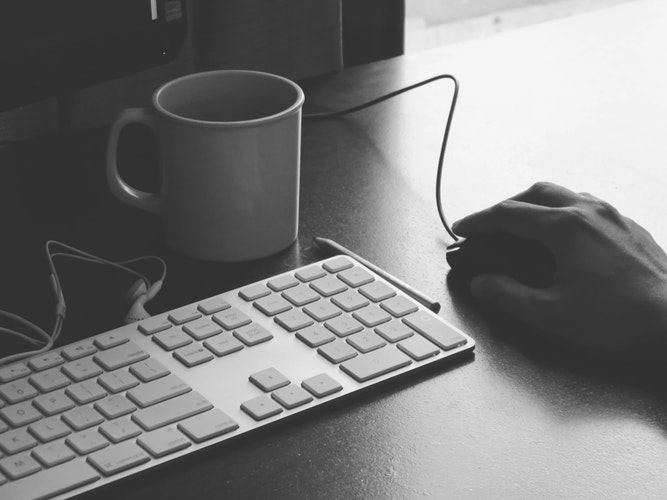 Doel van de digitale werkplek
Gebruikers veilig toegang geven tot digitale informatiebronnen (data)
Platform/toegang tot applicaties

Daarmee gebruikers optimaal faciliteren in hun werkzaamheden.
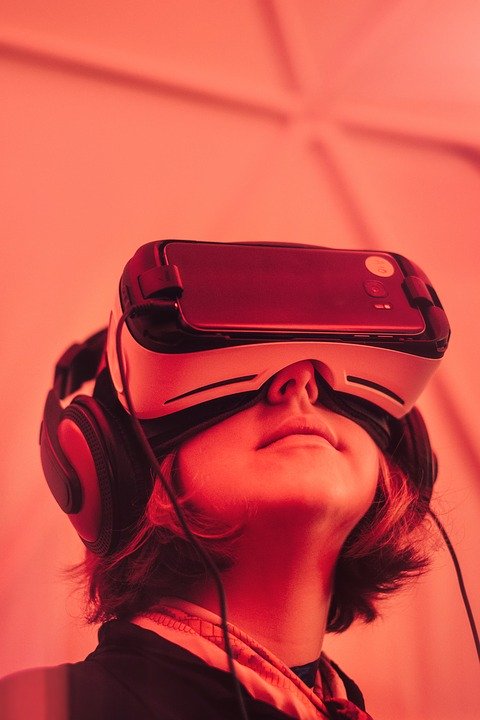 Hoe een visie te vormen
Additional Considerations
Technology
Connectivity
Identity
Security
Flexibility
Personalization
Automation
Cloud
Applications
Data
Organization & Support
Insights
Pro-Active
Remote First
People
Experiences
Digital Dexterity
Productivity
Collaboration
Sentiment
Adoption
BYO
App
Device
De Gebruiker
Gebruikers
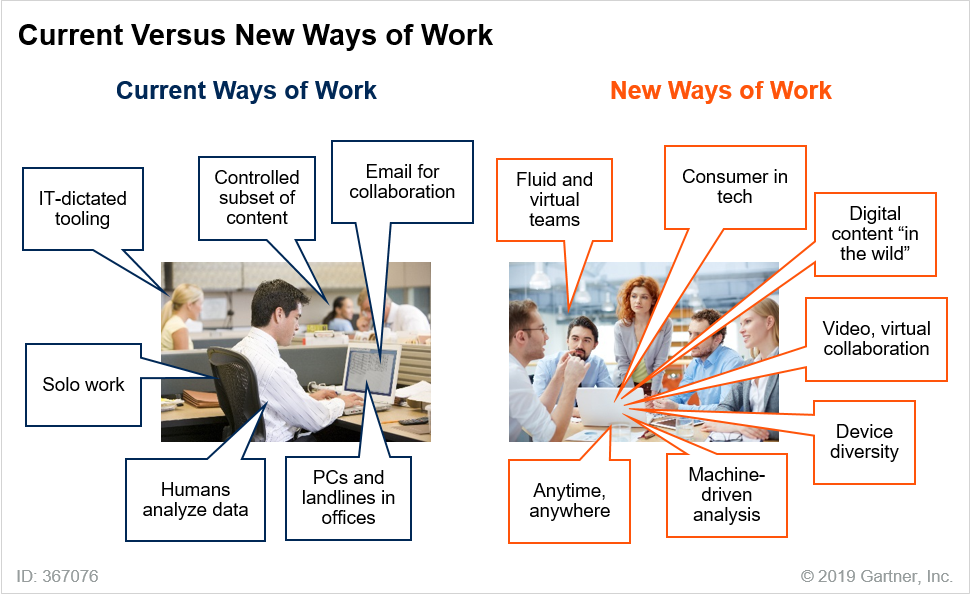 Measure Workforce Digital Dexterity to Optimize Digital Workplace Outcomes
Technologien
Technologie
Visie op technology
Om een visie te ontwikkelen van de toekomstige werkplek van <company> is het van belang rekening te houden met ontwikkelingen binnen IT domein. 
Wat houdt de ontwikkeling in
wat de impact op de gebruiker
Wat is de impact op de werkplek
Tot slot worden de ontwikkelingen samengevat en de impact op medewerker samengevat a.d.h.v. de werkstijlen
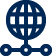 Desktop as a Service
Unified Workspace
Collaboration & Productivity Cloud
SaaS Applications and Data
ITSM Tools
HR
Etc.
Unified Endpoint Management
Operational Services and Technologies
ZTNA
Managed 
Endpoints
Access Layer
ITIL Processes
Optimised asset mgmt. etc.
On-premises apps and data
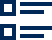 VDI Broker
Support
Remote Support
Device Lifecycle
Chat / Voice
VirtualizedApplications
VPN Concentrator
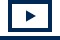 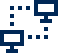 Security,
Identity,MFA, SSO
Self-service
Self-heal
Automation
VirtualizedDesktops
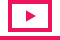 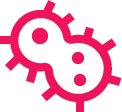 Pro-active
Analytics
Un-Managed 
Endpoints
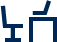 Traditional CMT
Organisatie en Support
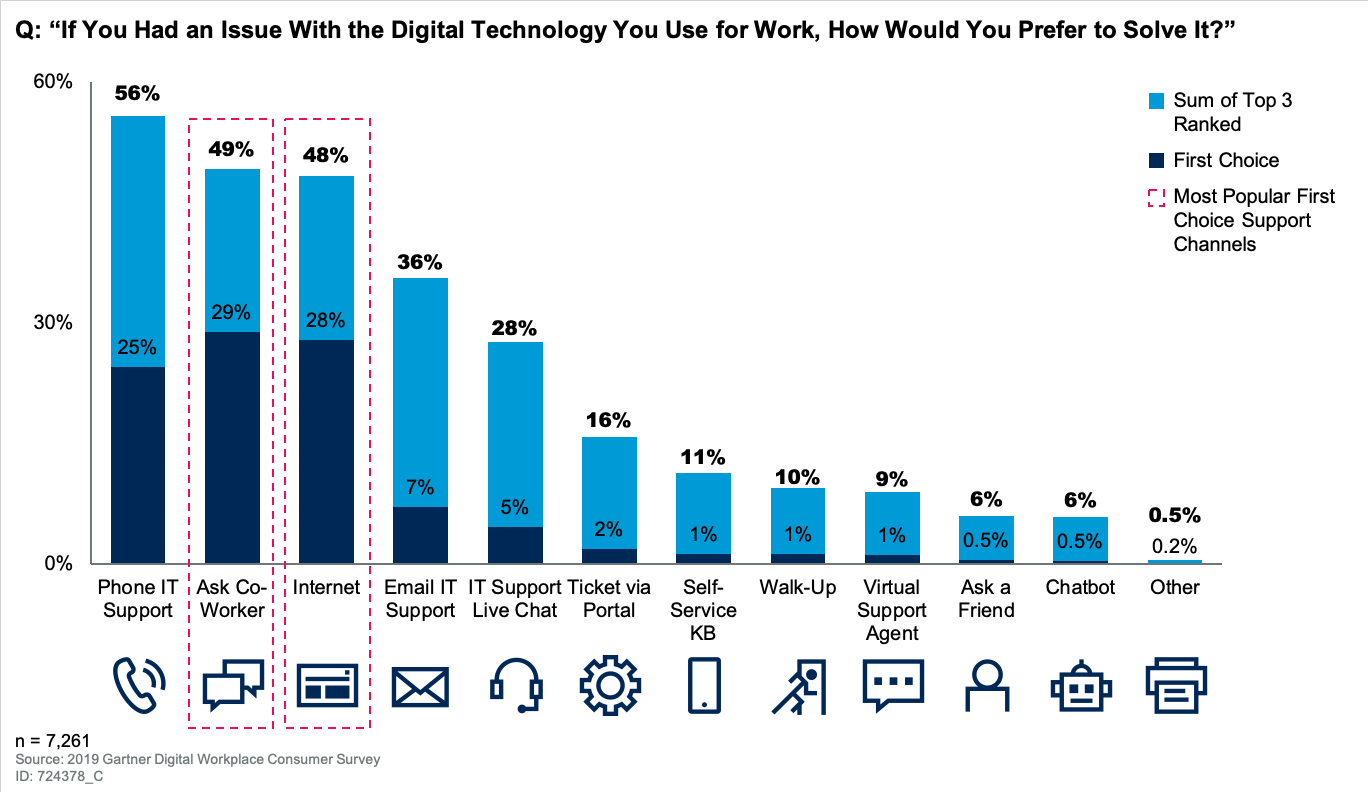 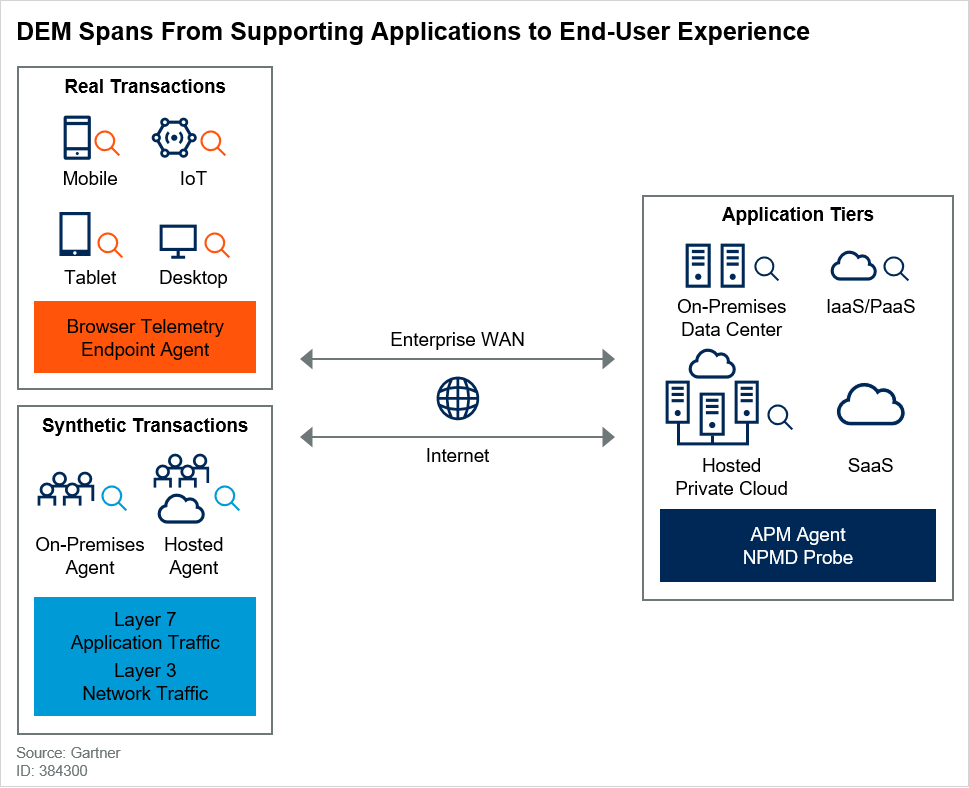 Stof tot nadenken:
Technology
Connectivity
Identity (open infra)
Security (MFA/Data Retentie/Cond Access/Patch)
Flexibility
Personalization
Automation(Life Cycle Management)
Cloud
Applications
Data
Organization & Support
Insights (Keten monitoring)
Pro-Active
Remote First
People
Experiences
Digital Dexterity
Productivity
Collaboration
Sentiment
Adoption
BYO
App
Device